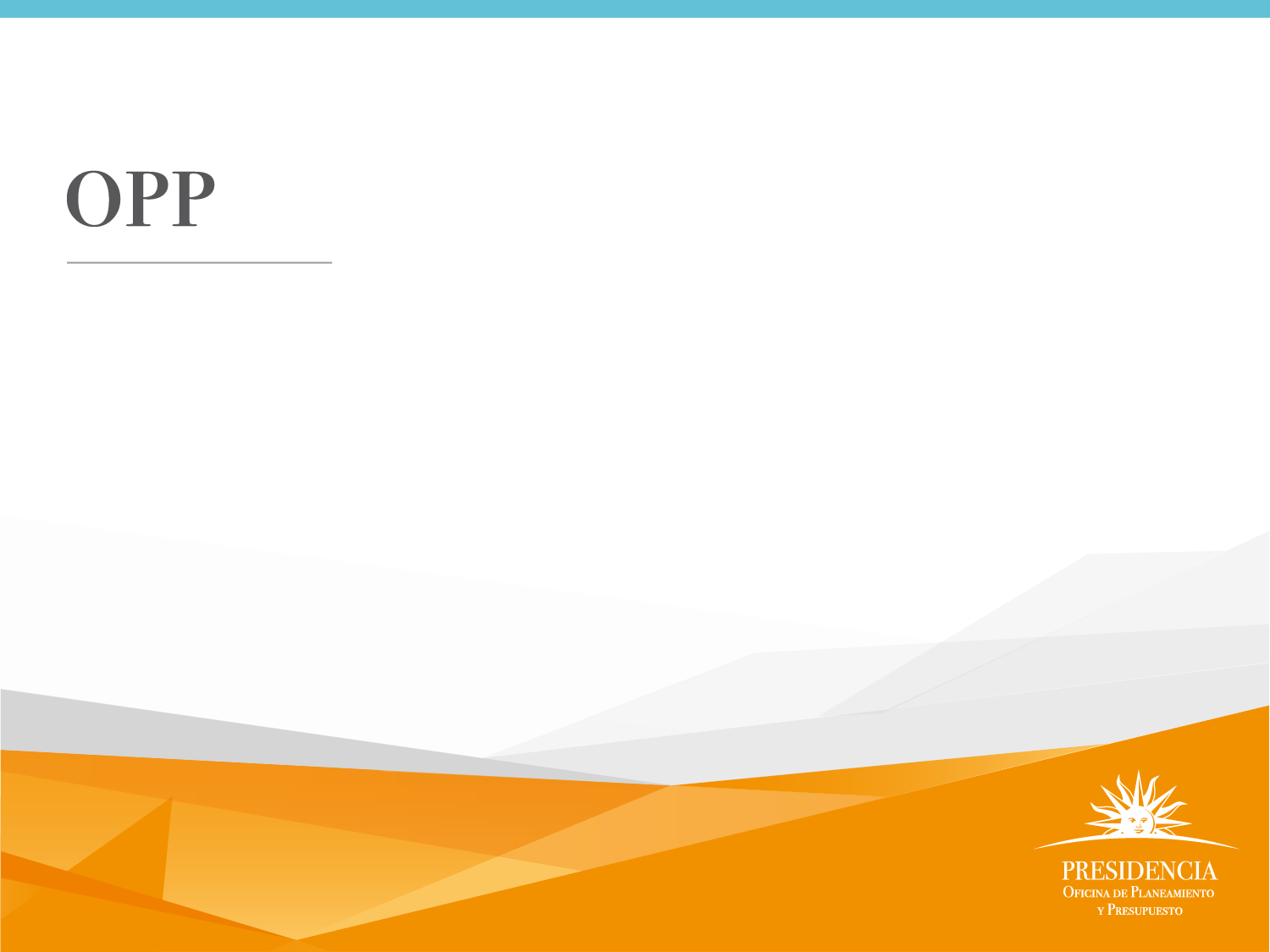 Transparencia Fiscal en Uruguay: situación actual y desafíos
Washington D.C. 20 y 21 de Junio de 2016
El Gobierno Abierto en Uruguay (2005-2016)
Ciclo Presupuestal en Uruguay
Transparencia presupuestaria en Uruguay – Principales instrumentos disponibles
Transparencia presupuestaria: situación actual, según estándares internacionales
Compromiso: Portal de transparencia presupuestaria de Uruguay
Diálogo con sociedad civil
Oportunidades de colaboración entre pares y apoyo técnico de GIFT
El gobierno abierto y de cercanías en Uruguay 2005 - 2016
2016
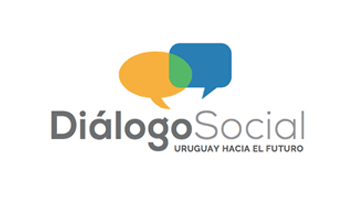 2005
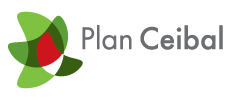 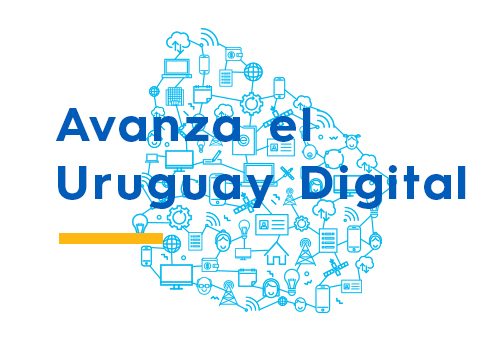 2015
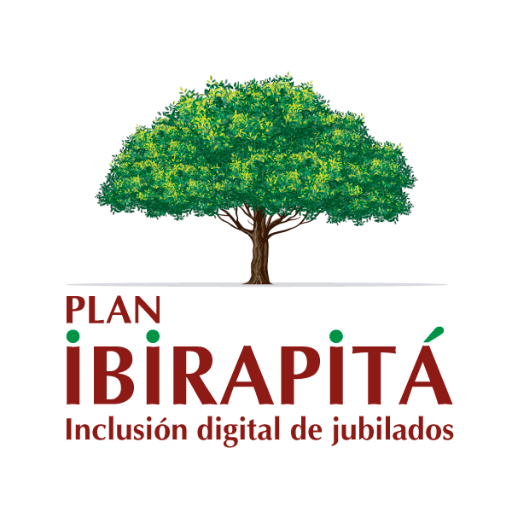 Un presupuesto que integra la planificación
Presupuesto Nacional y evaluación 
de la gestión,  y sus resultados
AREAS PROGRAMÁTICAS
PROGRAMAS
OBJETIVOS DEL
 INCISO
OBJETIVOS 
DE UE
Productos
Proyectos
INDICADORES
DE
CONTEXTO
INDICADORES
DE
GESTIÓN
INDICADORES
DE
RESULTADOS
MONITOREO, CONTROL Y EVALUACIÓN
MONITOREO, CONTROL Y EVALUACIÓN de GESTIÓN
MONITOREO, CONTROL Y EVALUACIÓN
RESULTADOS
Instrumentos de transparencia presupuestaria
Presupuesto en Datos Abiertos y Aplicación ¿Hacia dónde van tus impuestos?
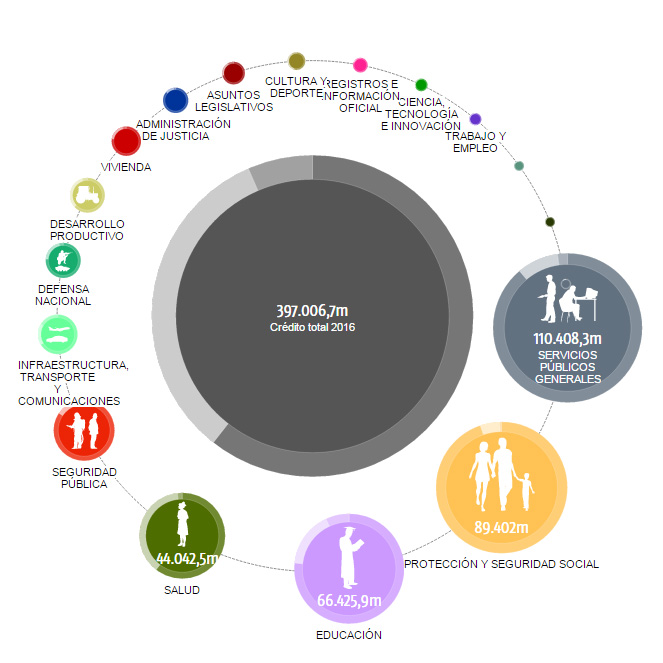 Observatorio Territorial Uruguay
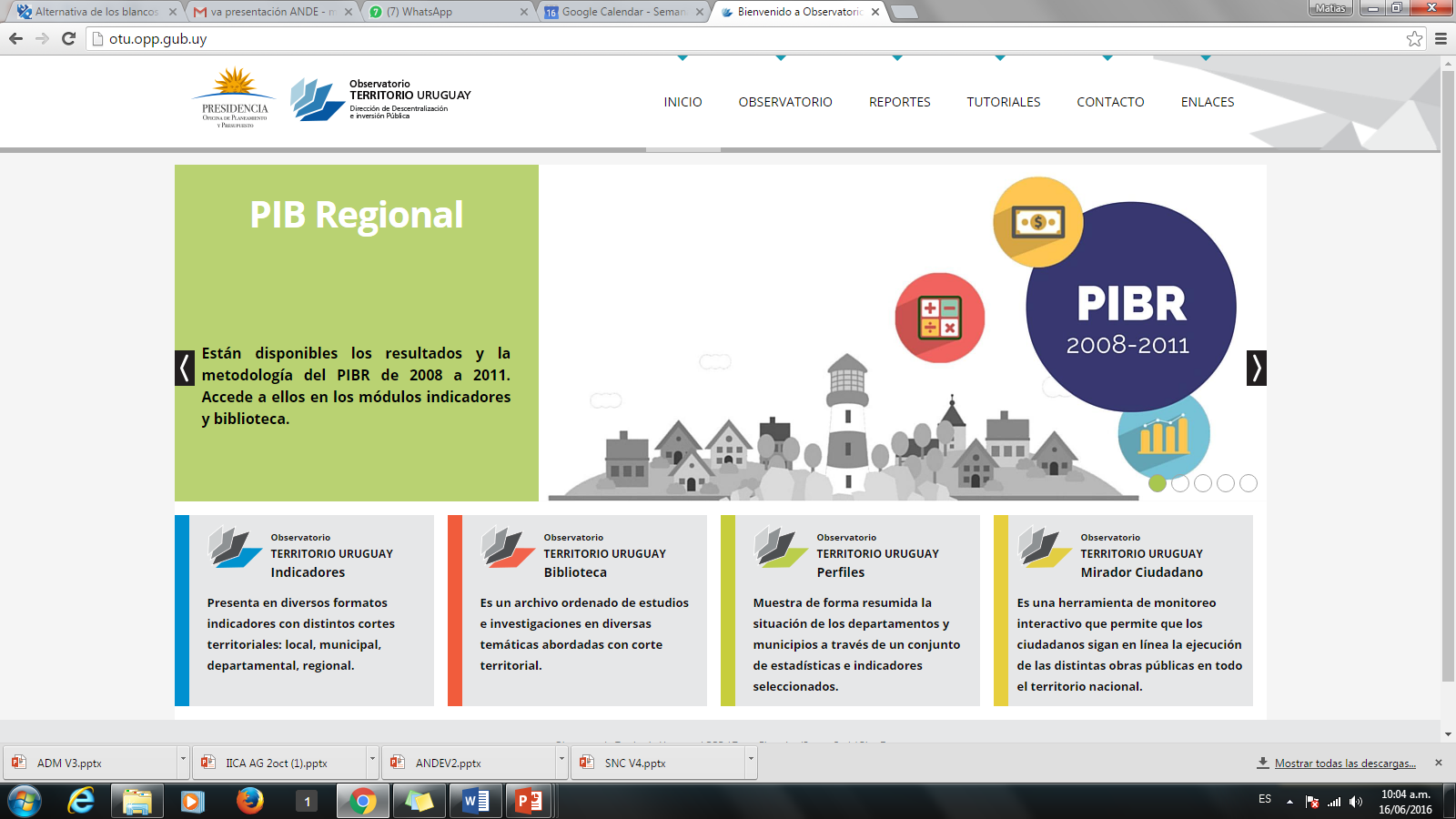 Mirador Ciudadano
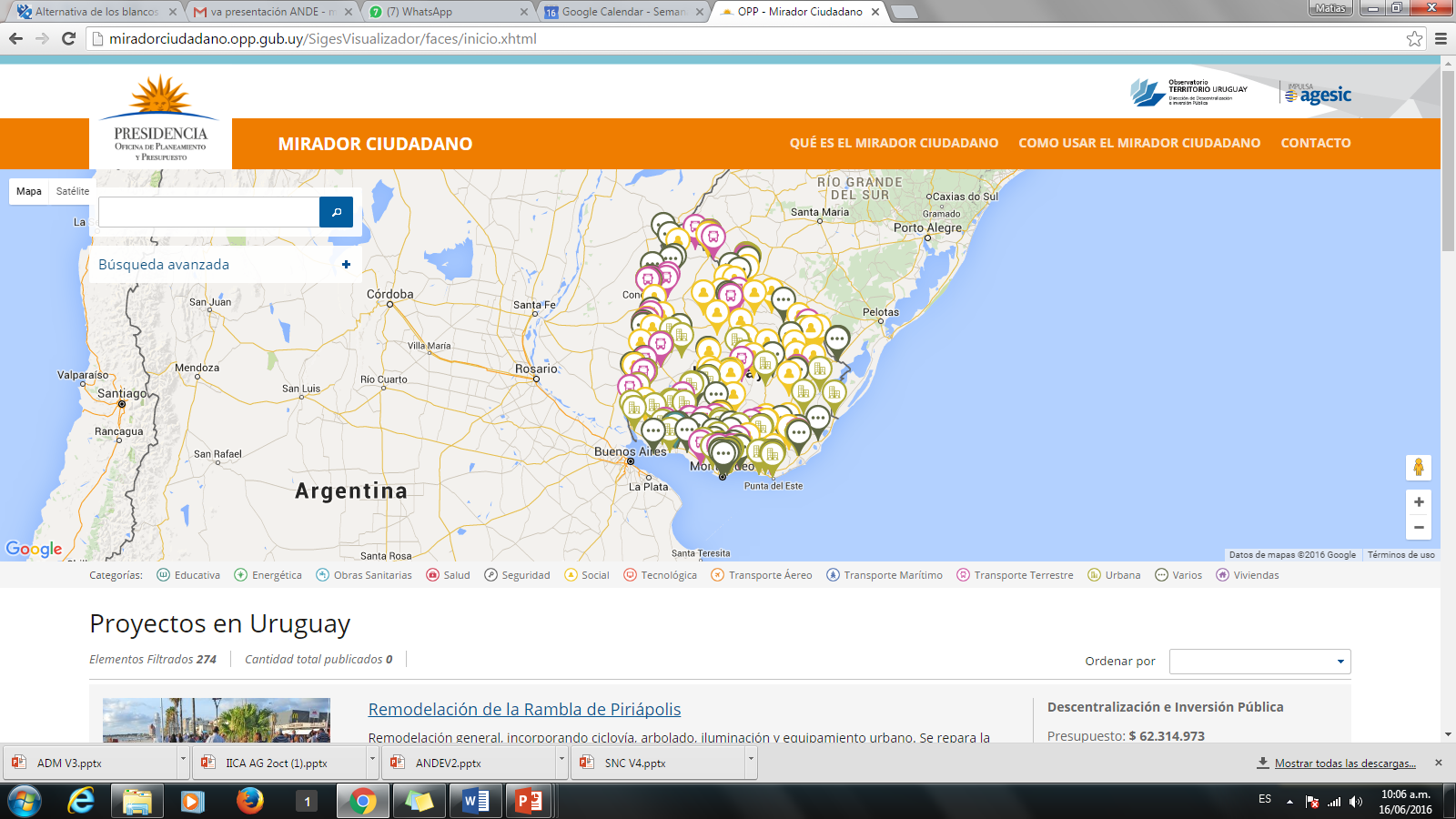 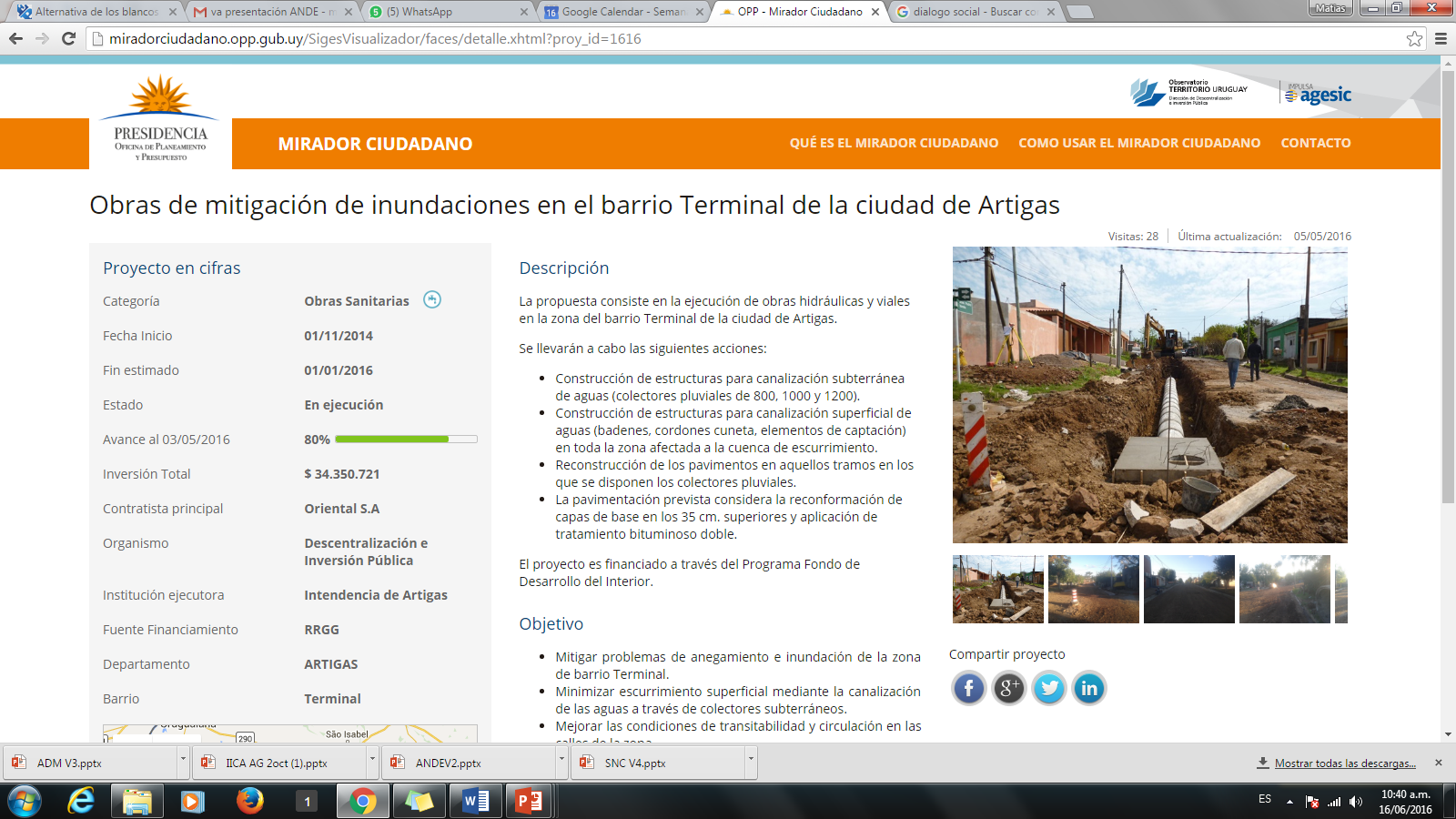 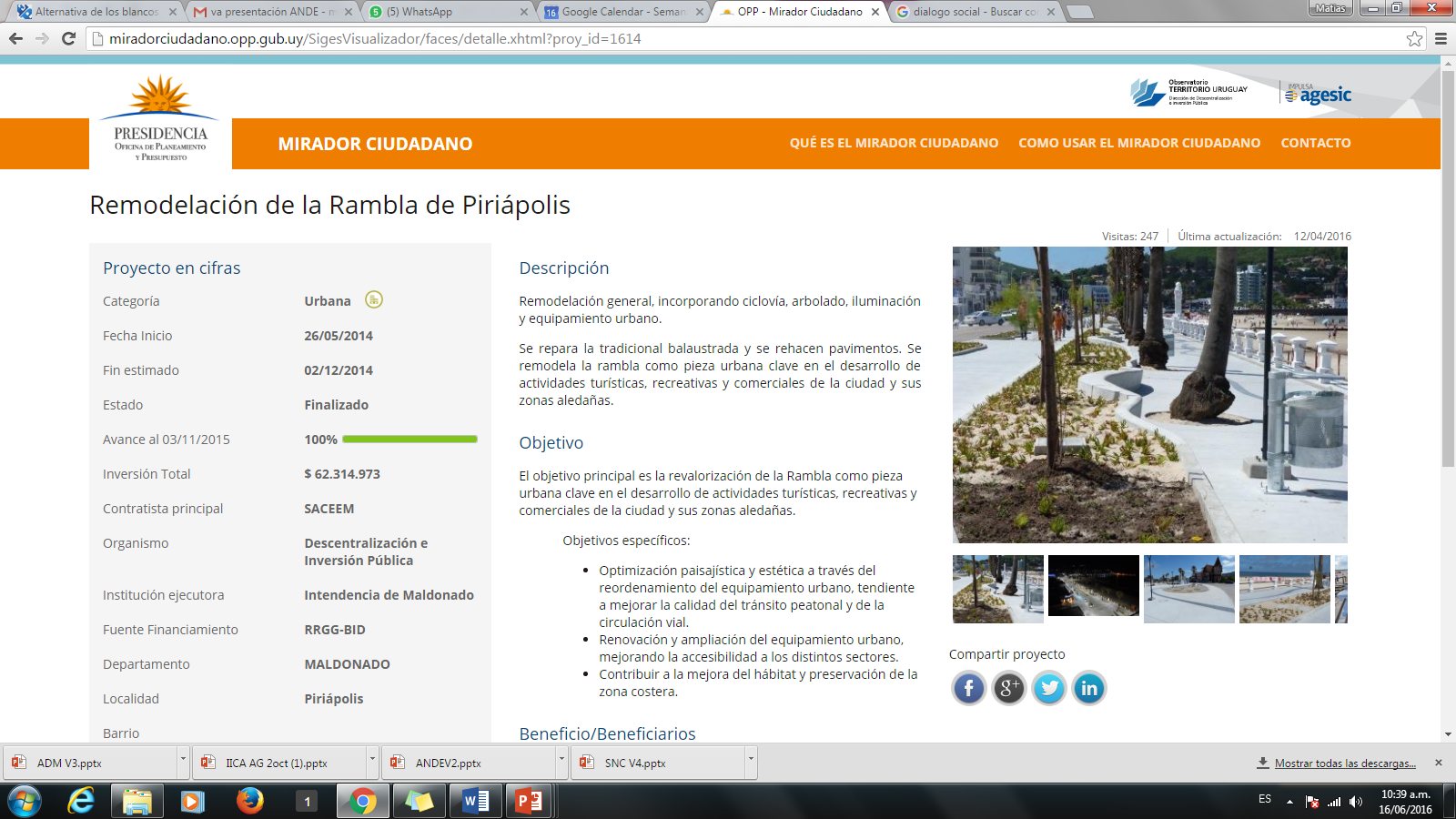 Uruguay Concursa
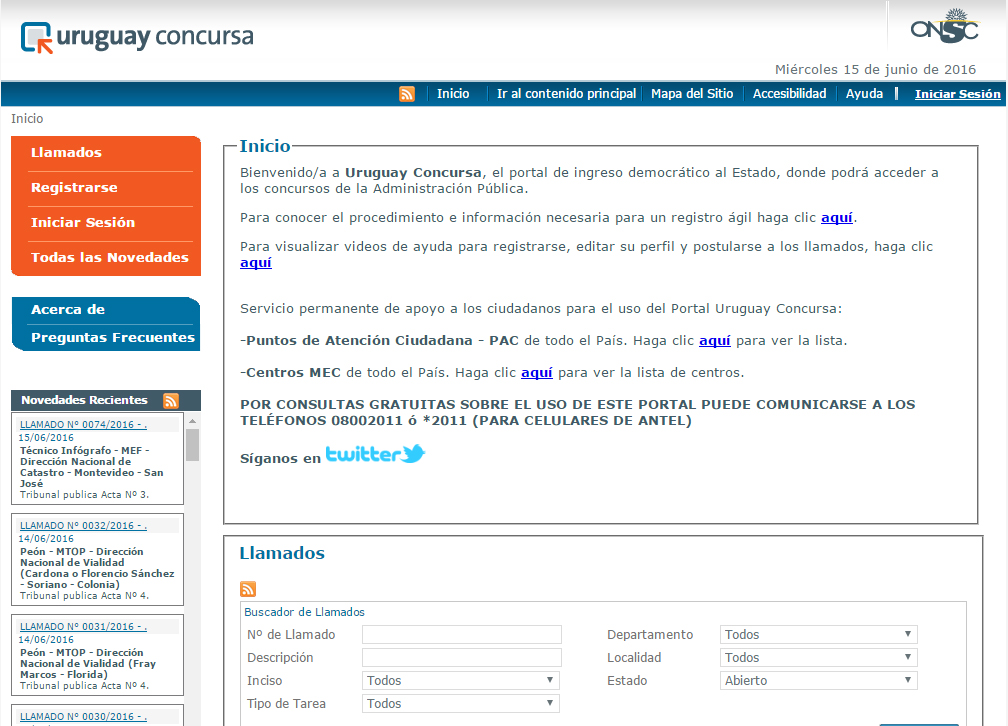 Ventanilla única para la publicación e inscripción a todos los llamados a personal realizados por organismos del Presupuesto Nacional
Agencia Uruguaya de Compras y Contrataciones del Estado
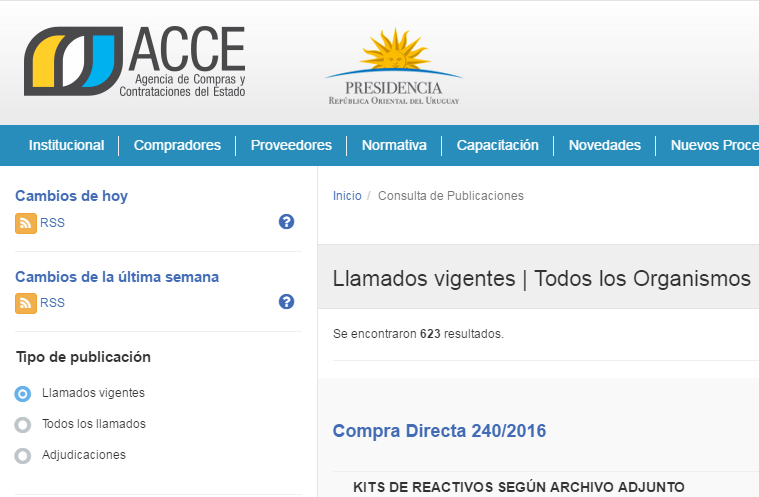 Registro Único de Proveedores del Estado: 
Brinda información integral y actualizada a organismos contratantes y a proveedores, incluyendo historial de compras.
Observatorio de Compras Públicas:  
Centraliza publicación por parte de organismos públicos 
y brinda diariamente datos abiertos detallados de compras estatales
Transparencia presupuestaria: Situación actual, según estándares internacionales (I)
Situación actual, según estándares internacionales (II)
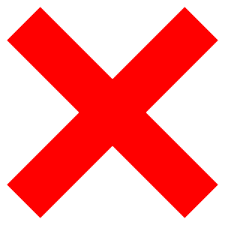 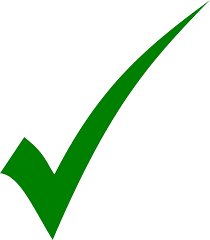 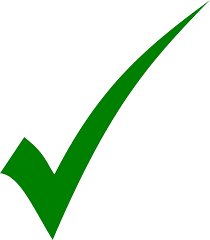 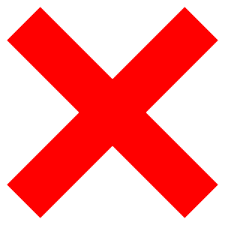 No aplica
No aplica
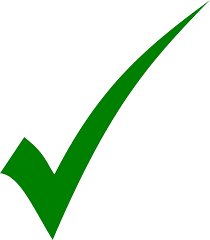 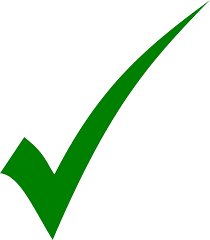 Nota: se entiende que algunos de éstos ítems no aplican a la estructura actual del proceso presupuestal uruguayo.
Situación actual: síntesis
- Hemos avanzado significativamente en la publicación de datos abiertos, fundamentalmente presupuesto y compras públicas del gobierno nacional.
- Debemos mejorar publicación de datos abiertos sobre otros gastos (la información existe y se publica, pero sin cumplir con estándares internacionales).
 Desafío I: Agregar valor mejorando la forma en que se presenta y difunde la información.
Para ello es preciso comprender mejor las necesidades de distintos segmentos de la ciudadanía y considerar sus aportes a la hora de generar los contenidos del Portal.
 Desafío II: Producir y publicar mejor información sobre desempeño (monitoreo y evaluación), para que combinándola con la información financiera, la ciudadanía pueda formar opinión sobre nuestra eficacia y eficiencia.
Compromiso en Plan Nacional de Gobierno Abierto 2016-2018
PORTAL DE TRANSPARENCIA PRESUPUESTARIA DE URUGUAY
Sitio web temático que ofrezca  información integrada, oportuna, atractiva, comprensible y reutilizable sobre uso de recursos públicos.
Nueva plataforma de gestión de contenidos (+ usabilidad)
2. Estrategia de participación y difusión:
- Identificar segmentos de público objetivo.
- Generar comunidad con usuarios, sumando sus aportes en el diseño y la difusión de productos de información más ajustados a sus necesidades.
3. Nuevos contenidos, que permitan superar debilidades detectadas según estándares internacionales y nuestros propios criterios.
Compromiso en Plan Nacional de Gobierno Abierto 2016-2018
PORTAL DE TRANSPARENCIA PRESUPUESTARIA DE URUGUAY
Diálogo con la sociedad civil
1. Identificación de segmentos de público objetivo:
 Masivo
 Intermediarios
 Especialistas

2. En fase de diseño del nuevo Portal, consulta: ¿Qué información necesitan? ¿En qué formatos?
a. Entrevistas personales o grupos de discusión con referentes identificados del segmento de intermediarios.
b. Instancia abierta, donde se ponga en discusión proyecto de primer versión del Portal.

3. En fase “producción”:
Co-creación de nuevos contenidos, junto a referentes / interesados. Pruebas de concepto mediante consultas previas a lanzamiento de nuevos productos.
Canales de comunicación abiertos, en Portal y redes sociales, para recoger consultas y sugerencias.
Análisis sistemático de estadísticas de uso del Portal (Google Analytics) y de repercusión vía redes sociales.
[Speaker Notes: Masivo: sin formación metodológica ni en las temáticas del portal.
Medio: con alguna formación metodológica e interés previo en las temáticas expuestas en el portal. Por ej.: periodistas y otros formadores de opinión; técnicos del Estado, asesores de legisladores, activistas de organizaciones de la sociedad civil. 
Especialistas: investigadores académicos y consultores dedicados al análisis de políticas públicas.]
Oportunidades de colaboración entre pares y apoyo técnico de GIFT
(Uruguay está trabajando con apoyo de GIFT desde Abril 2016)

1. Contenidos: buenas prácticas y opciones tecnológicas para garantizar calidad, usabilidad y potencial de reutilización de los contenidos publicados. 

2. Participación: ¿Cómo estructurar diálogo con la sociedad civil de forma eficaz y eficiente?

3. Difusión: ¿Cómo establecer estrategias eficaces y eficientes de comunicación / difusión de los contenidos del Portal? 

4. Impacto: ¿Cómo medir el impacto de este tipo de proyectos?